AWS Cloud
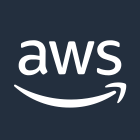 Public subnet
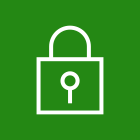 Private subnet
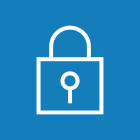 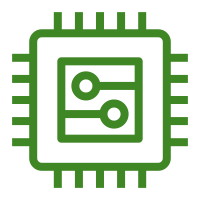 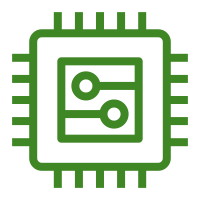 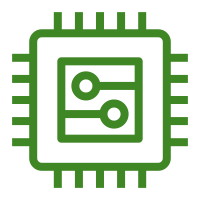 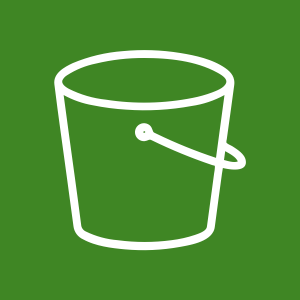 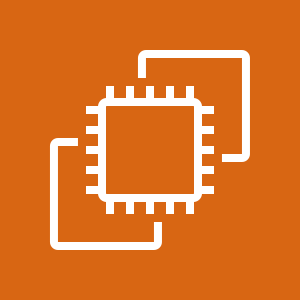 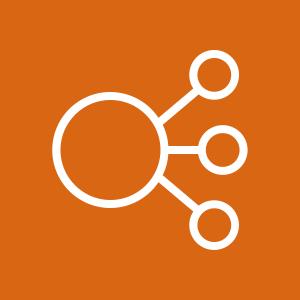 IoT device n
IoT device 2
IoT device 1
Amazon Simple Storage Service (S3)
Elastic Load Balancing (ELB)
Amazon EC2
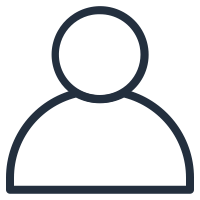 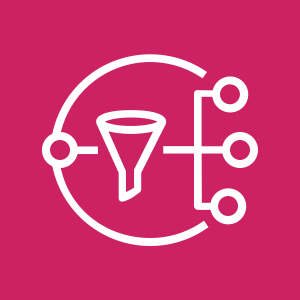 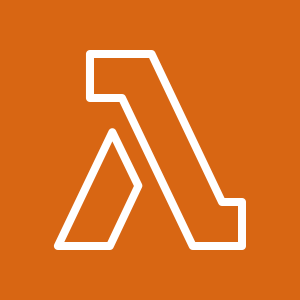 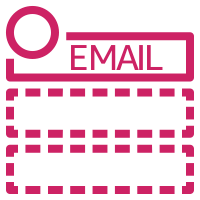 User
Email notification
AWS Lambda
Amazon Simple Notification Service
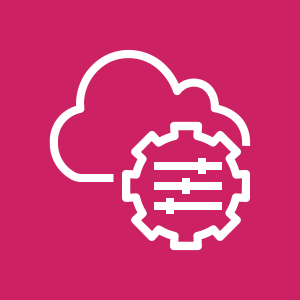 AWS Systems Manager
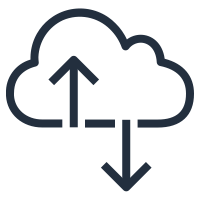 AWS Cloud
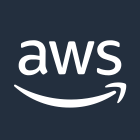 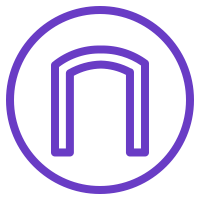 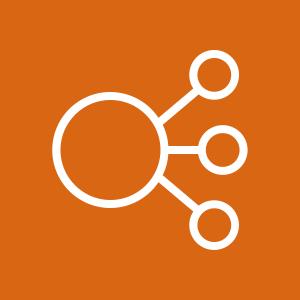 Availability Zone 1
Availability Zone 2
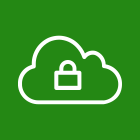 VPC
Internet Gateway
Amazon ELB
DMZ subnet
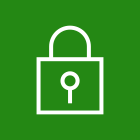 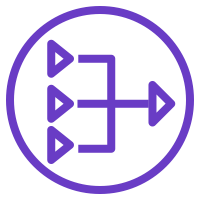 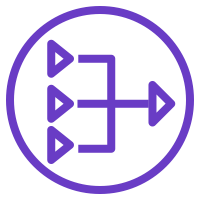 NAT Gateway
NAT Gateway
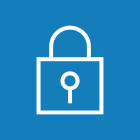 App subnet
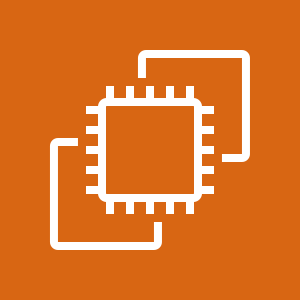 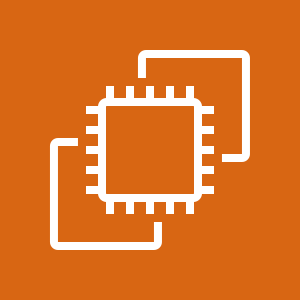 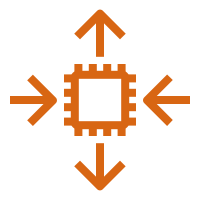 Amazon EC2
Amazon EC2
Auto Scaling
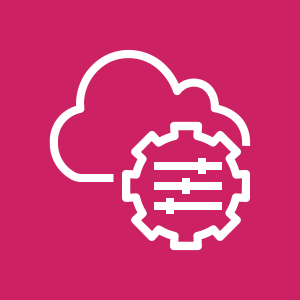 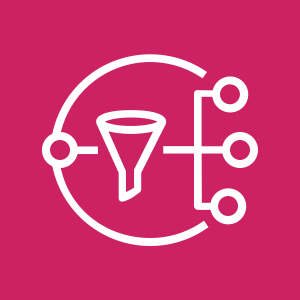 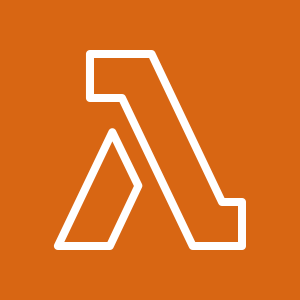 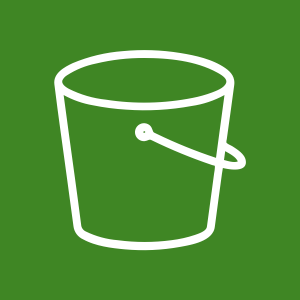 AWS Systems Manager
Amazon Simple Notification Service
AWS Lambda
Amazon Simple Storage Service (S3)